CHỦ ĐỀ 2
PHÉP CỘNG, PHÉP TRỪ TRONG PHẠM VI 20
BÀI 14
LUYỆN TẬP CHUNG
Tính nhẩm.
1
a)
b)
17 – 9
11 – 8
13 – 7
8 + 6
5 + 7
9 + 4
8 + 7
4 + 8
7 + 8
14 – 6
16 – 8
12 – 5
8 + 6 = 14
9 + 4 = 13
7 + 8 = 15
5 + 7 = 12
4 + 8 = 12
8 + 7 = 15
11 – 8 = 3
13 – 7 = 6
17 – 9 = 8
14 – 6 = 8
12 – 5 = 7
16 – 8 = 8
Để làm đúng bài 1, con dựa vào kiến thức nào?
Con dựa vào bảng cộng, trừ 
( qua 10) trong phạm vi 20.
Tìm chuồng cho mỗi con chim.
2
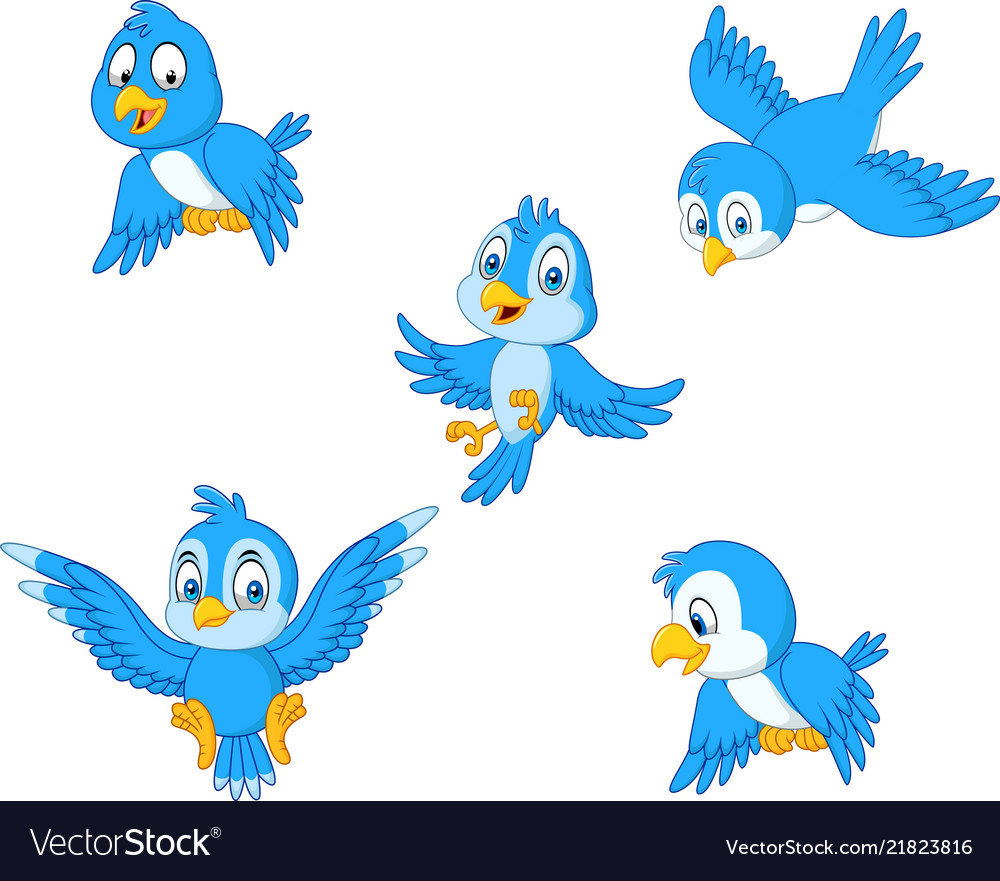 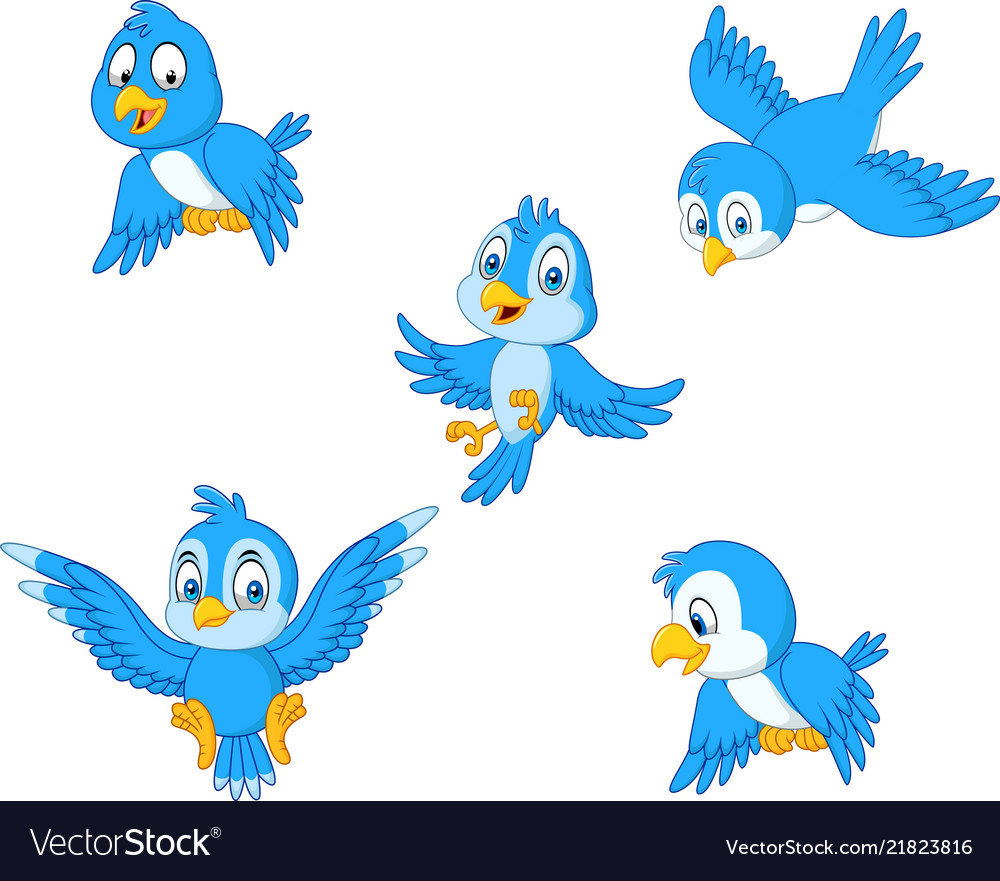 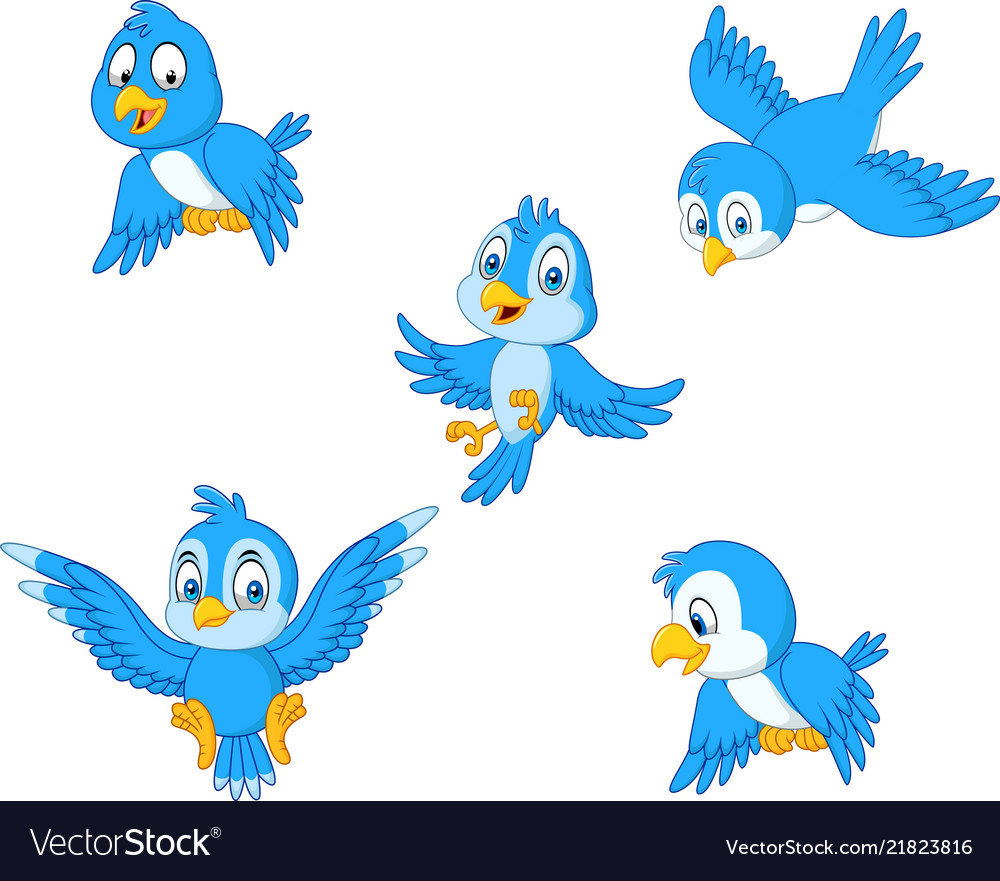 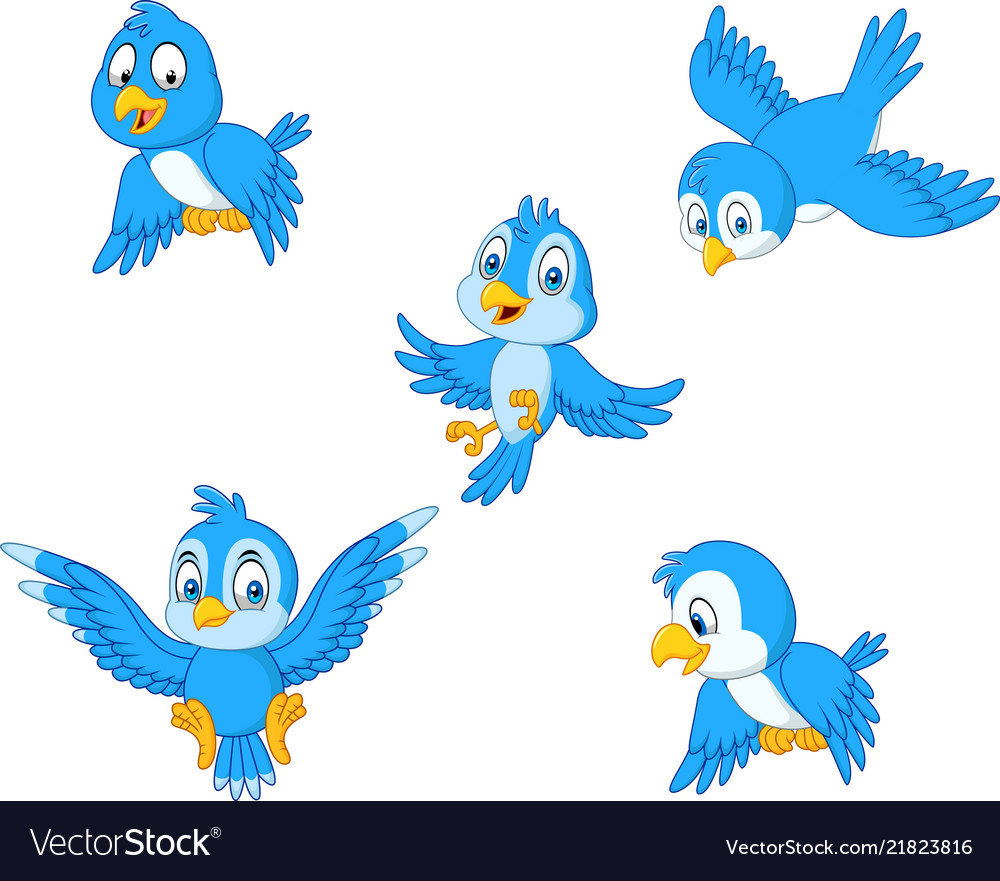 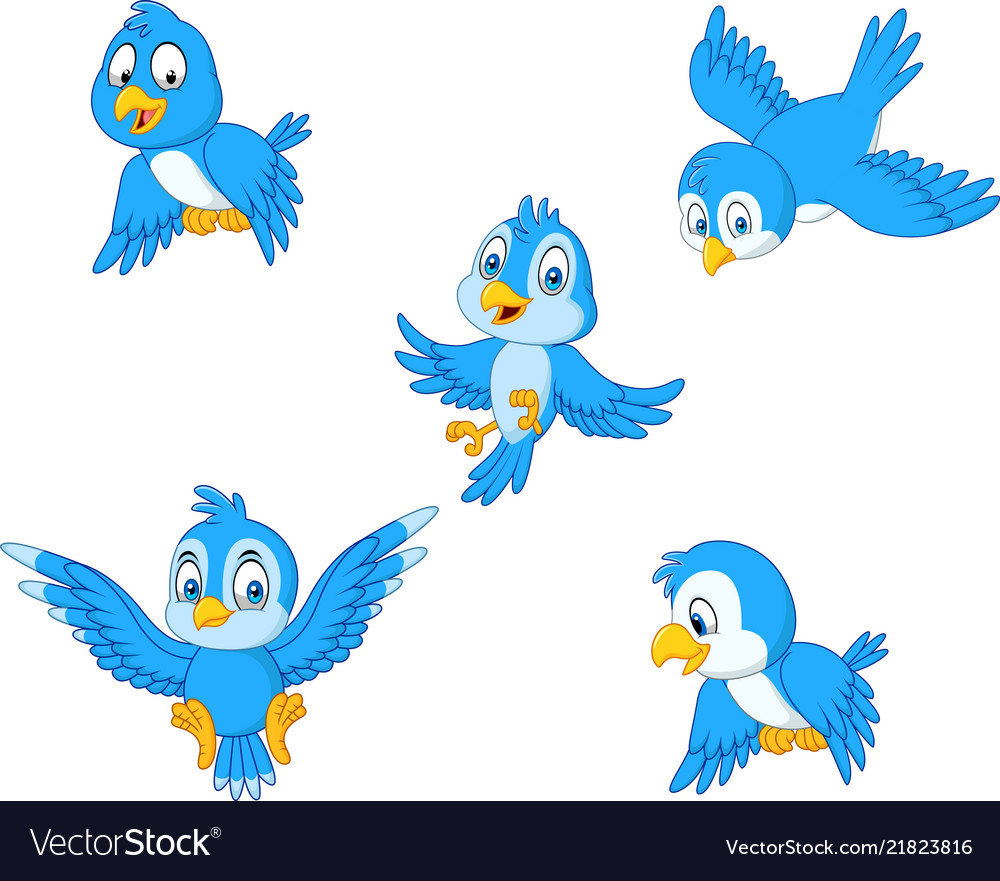 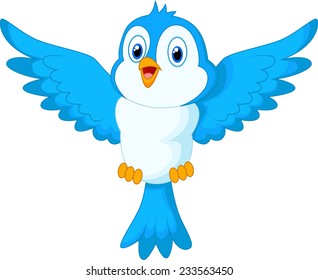 14 – 5
17 – 8
6 + 9
7 + 8
8 + 5
6 + 7
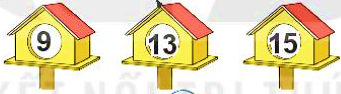 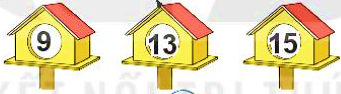 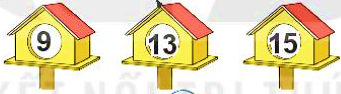 Để tìm được đúng chuồng cho mỗi con chim con làm như thế nào?
Thực hiện theo 3 bước: 
Bước 1. Thực hiện các phép tính trên mỗi con chim. 
Bước 2.So sánh với kết quả của chuồng.
Bước 3.   Nối
Trên giá sách có 9 quyển sách và 8 quyển vở. Hỏi trên giá có tất cả bao nhiêu quyển sách và vở?
3
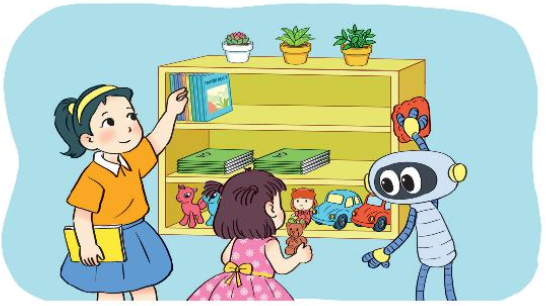 Tóm tắt
Sách  : 9 quyển
Vở     : 8 quyển
Tất cả: … quyển?
Bài giải
Số quyển sách và vở có tất cả là:
9 + 8 = 17 (quyển)
     Đáp số: 17 quyển sách và vở.
?
?
?
+            =
Khi giải bài toán có lời văn, con cần lưu ý điều gì?
Bước 1: Đọc kĩ đề bài (  Bài toán cho biết gì? Bài toán hỏi gì?). Xác định dạng toán ( nếu có) 
+Bước 2:  Tìm câu lời giải và  phép tính thích hợp
+Bước 3: Trình bày bài giải
Khi thực hiện các dãy tính trên con thực hiện theo thứ tự nào?
4
Số?
?
– 8
+ 9
+ 5
7
?
?
8
13
Thực hiện theo thứ tự từ trái sang phải.
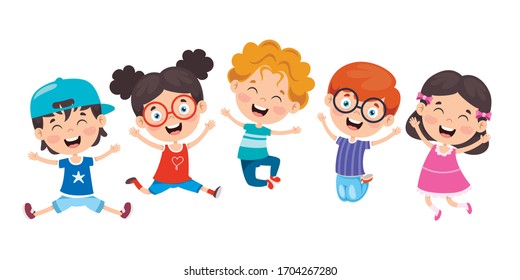 16
Tiết học này đã củng cố kiến thức gì?
- Củng cố bảng cộng, trừ ( qua 10) trong phạm vi 20. 
- Vận dụng các phép cộng, trừ (qua 10)  vào giải toán có lời văn.